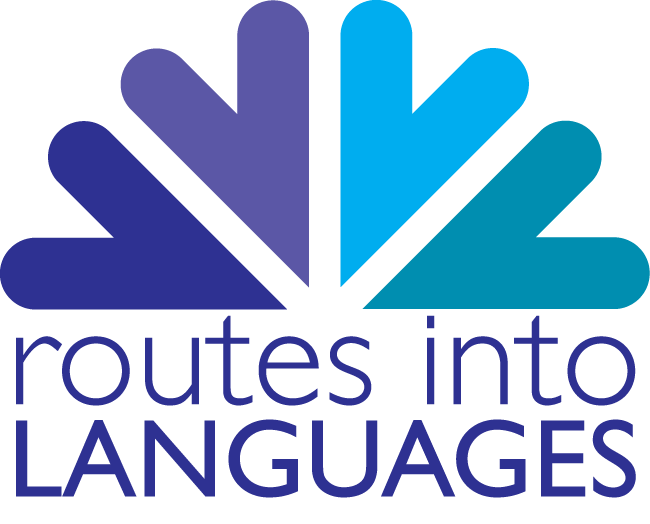 Module 4REFERENCING ANDAVOIDING PLAGIARISMPart 3
Making your work 
consistent, reliable and accurate.
Secondary referencing
This is when you want to quote or paraphrase something that somebody wrote, but was quoted or explained in a more modern text (with a different author). 
See the example below:


‘Reading is to the mind what exercise is to the body’ (Steele, 1729, cited in Mcarter and Jakes, 2009, p. 125).
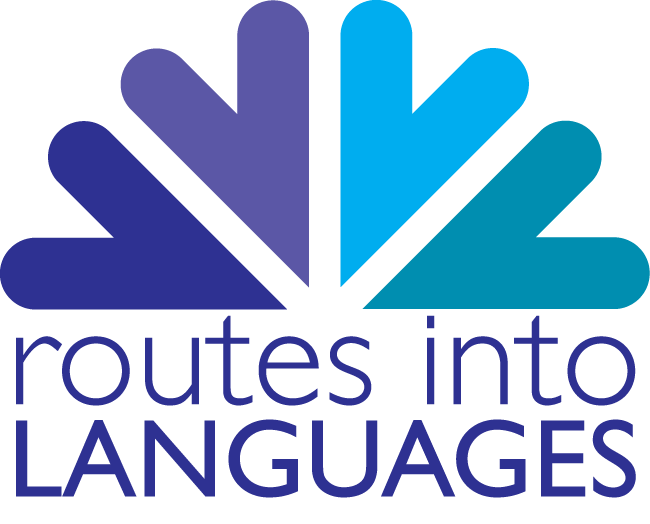 End of text referencing
You may use:

  A list of references which lists full source details of all the citations in your essay

  A bibliography which lists full details of citations and also of sources you have used for background reading and research

 Two separate listings one detailing citations in the text and a separate bibliography of background reading and research sources.
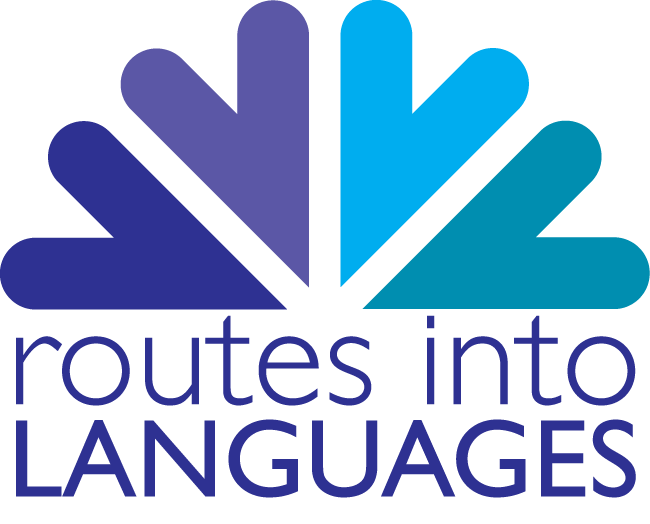 End of text referencing for different types of sources
All references to sources within text must correspond to end of text references. 
The full details of all sources are presented as a Bibliography or References section at the end of your assignment (Harvard referencing system).
For full details of how to reference different types of sources including:
Books, journal articles, electronic articles, databases, newspaper articles, conference papers, theses, standards and unpublished materials 
please see Aston University’s An Introductory Guide to Citing References
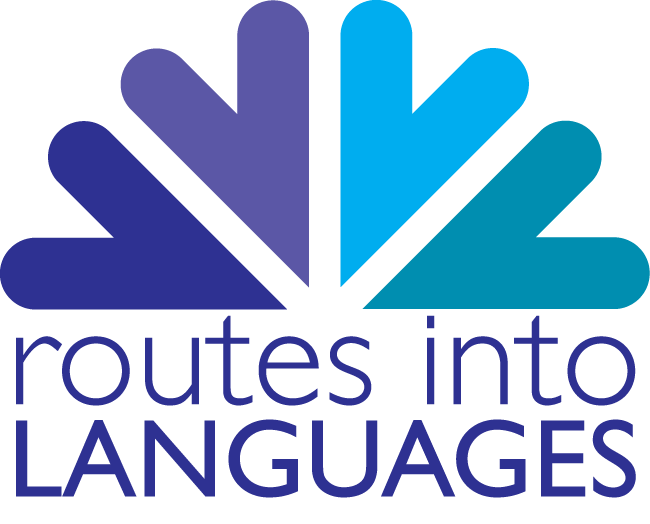